Unit 2
I’ll help to clean up the city parks. 
Section B  (第1课时)
WWW.PPT818.COM
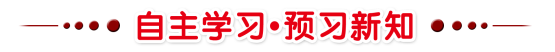 根据句意及汉语提示写出相应的单词和短语
1. I ________(修理)it. 
2. I _____ it ___(修理). 
3. I _________(像)my mother.
repaired
fixed
up
take after
gave away
4. I _________(捐赠)my bike to a children’s home. 
5. Jim fixes up _______(坏的)bicycle parts, like ______ 
(轮子). 
6. Jimmy has _________(用光)money.
broken
wheels
run out of
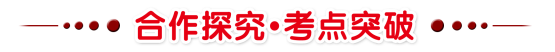 考点1   fix up 修理;装饰
*I fixed it up. 我把它修理好了。
*Could you please fix up my watch? It doesn’t work. 
你可以修理一下我的手表吗? 它不走了。
【自主归纳】
　　fix up意为“修理;装饰”, 是由“动词+副词”构成的短语动词, 名词作宾语可放在短语中间或短语后面。代词作宾语时应置于fix与up之间。
【妙辨异同】　fix, mend与repair的不同
【即学活用】
①The talented worker repaired the machine in a 
minute. (改为同义句)
The talented worker _____ ___ the machine in a minute. 
②我们的汽车坏了, 因此不得不把它修好。
Our car was broken, so we had to ___ __ ___.
fixed
up
fix
it
up
【拓展训练】
My computer is broken, but I can’t______. 
A. repair up it　		B. fix up it　
C. repair it up　		D. fix it up
【解析】选D。考查短语动词的用法。repair意为“修理”, 后面可以直接跟宾语, 不用和up搭配;fix up为短语动词, 意为“修理”, 代词作宾语时必须放在中间。句意: 我的电脑坏了, 但是我不会修理它。故选D。
考点2   take after(外貌或行为)像
*I take after my mother. 我像我的妈妈。
*In his cheerful nature, Jim takes after his father rather than his mother. 吉姆性格开朗, 不像母亲, 像他父亲。
【自主归纳】
(1)take after意为“(在外貌、性格等方面)像”, 其同义短语为be similar to“与……相似”。
(2)look like意为“看起来像……”, 常指外貌、长相相似。
(3)be like意为“像……”, 可指外貌, 也可以指性格。
*The sun looks like a big ball of fire. 
太阳看起来像一个大火球。
*Alice is like her mother. They are both quiet. 
爱丽丝像她的妈妈。她们两人都很文静。
【即学活用】
①Bob looks like his father. They’re both tall and 
handsome. (改为同义句)
Bob _____ _____ his father. They’re both tall and 
handsome. 
②My cousin is kind of shy. (对画线部分提问)
What __ your cousin ____?
takes
after
is
like